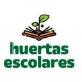 COMPOSTAJE DOMICILIARIO
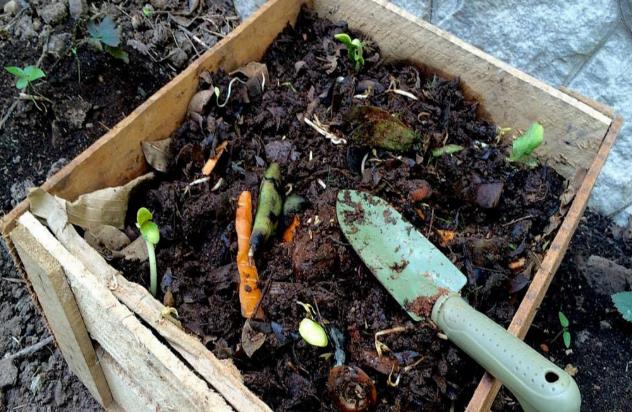 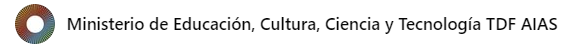 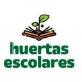 Imitando la naturaleza:
Hojas en otoño
Cuerpos de animales muertos
Estiércoles, comienzan su descomposición dentro de los cuerpos y finalizan afuera.
Desintegración de raíces.
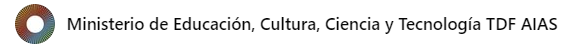 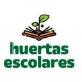 INTERCAMBIO DE MATERIA Y ENERGÍA(nada se pierde, todo se transforma)
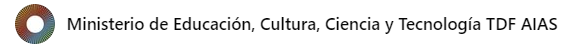 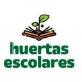 Propiedades del compost
Airea el suelo y mejora su estructura.
Actúa de esponja reteniendo la humedad.
Alimenta microorganismos (hongos, bacterias, algas)
Aporta nutrientes.
Nivelador del PH
Fortalece la inmunidad de plantas
Evita pérdida N por lixiviación u oxidación
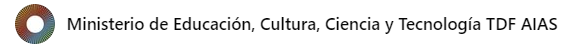 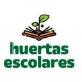 MATERIALES COMPOSTABLES
SI

Restos de cocina
Restos de poda/pasto
Pelos
Papeles/cartón
Ramas/virutas
Estiércol herbívoros
NO

Vidrio-Plástico
Metales-Baterías
Grasas-restos comida
Restos animales
Estiércol carnívoros y humanos
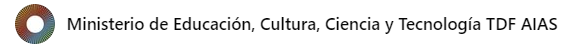 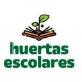 ¿DONDE?

Composteros
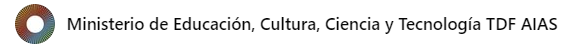 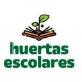 EXTERIORES
POZOS
PILAS
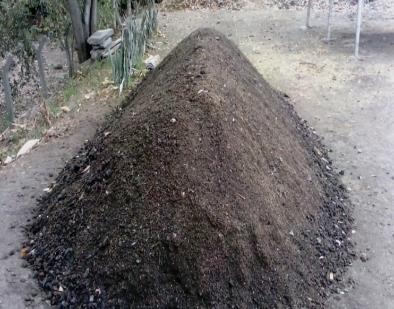 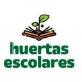 EXTERIORES
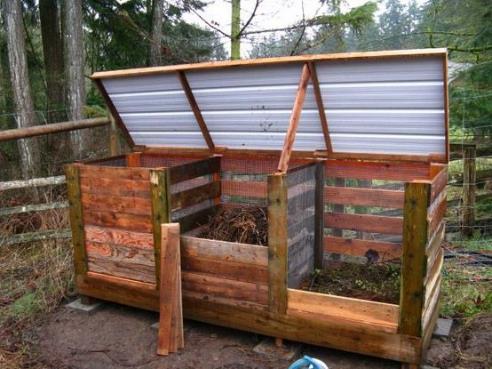 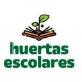 INTERIORES
Comercial
Casero: tachos
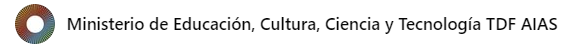 VARIABLES A CONSIDERAR
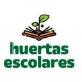 Ubicación del compostero
Relación Carbono/nitrógeno
Tamaño del material
Humedad (riego o secado)
Aire (volteo)
Temperatura (aislación)
Tamaño de la pila de material
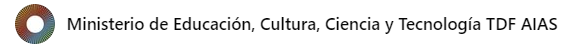 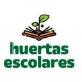 UBICACIÓN
Bajo techo
Cerca de la cocina y de la huerta
Reparo del viento
Óptimo dentro del invernadero o bajo microtunel o pegado a la casa.
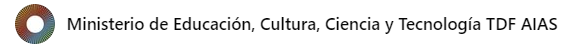 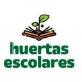 RELACIÓN CARBONO-NITRÓGENO
Relación óptima: carbono 30 nitrógeno 1
Carbono: pajas, cereales, virutas, pasto seco, cartones, papel.
Nitrógeno: restos de cocina, podas y pasto verde, estiércoles.
Para facilitar la descomposición debemos mezclar proporcionalmente los materiales.
EJEMPLO: 4 baldes seco
                   4 baldes verde
                   ½ balde tierra (opcional)
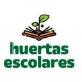 Algunos materiales
Materiales
Relación C/N
Estiércol aves
Estiércol caballo
Estiércol vaca
Estiércol ovino
Restos cocina
Pasto verde
Pasto seco
Aserrín
Cereales
10-15/1
30/1
20-25/1
15-20/1
15-20/1
12/1
80/1
150/1
100/1
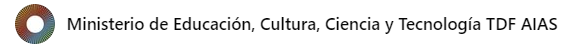 MATERIALES SECOS
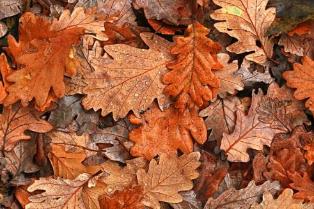 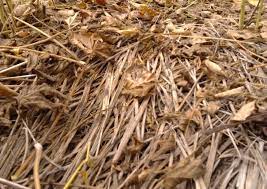 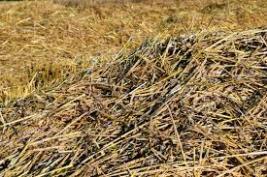 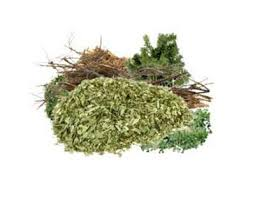 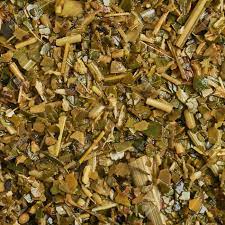 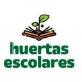 TAMAÑO DEL MATERIAL(Más pequeño más rápido)
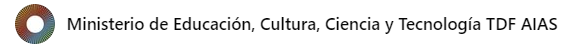 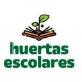 HUMEDAD
Óptimo: 60 %

La falta de agua ocasiona sequía y limita la vida.
El exceso provoca la muerte de miroorganismos y provoca una descomposición anaerobia con pudrición.
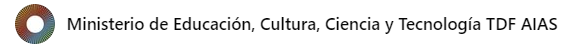 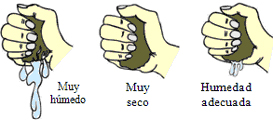 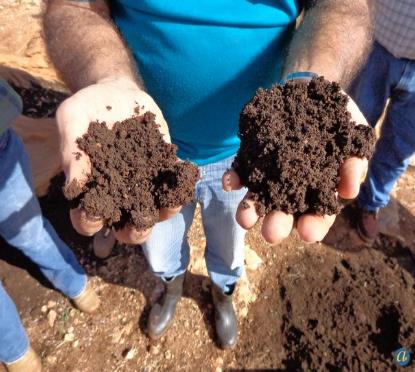 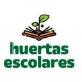 AIRE
La descomposición aerobia que deseamos la realizan microorganismos que necesitan oxígeno para sus procesos vitales.

VOLTEO REGULAR DE LA PILA Y/O SISTEMA DE VENTILACIÒN POR CHIMENEAS

Incorporar hojas bosque y virutas.
OJO: Aserrín y hojas escritura se compactan mucho.
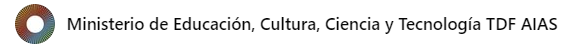 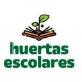 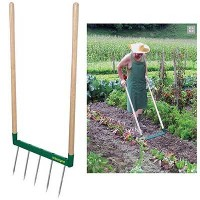 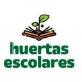 TEMPERATURA
El proceso de descomposición levanta entre 60 y 80º.

La aislación térmica en zonas frías propicia este proceso acelerando la descomposición.

Tips: ubicar el compost dentro de invernaderos
Utilizar túneles de malla antiheladas y nylon transparente o negro
Apilar mucho material y colocar capa cobertura.(masa térmica)
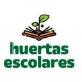 TAMAÑO DE LA PILA
Óptimo: 1,50 mts. ancho x 1,50 alto x LARGO DESEADO.

Pilas pequeñas: poseen más BORDE, mayor pérdida de humedad y temperatura
Pilas grandes: dificultad para el volteo
Con la descomposición se reduce el volumen a menos de la mitad.
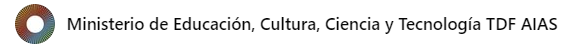 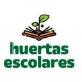 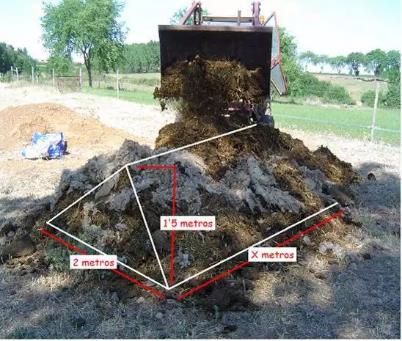 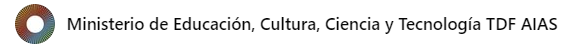 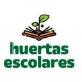 ¿Por qué queremos practicar la lombricultura?
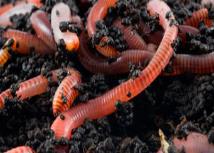 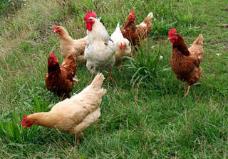 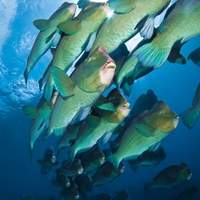 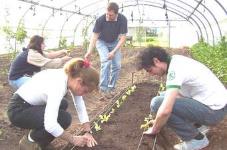 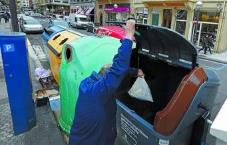 Primer paso: compostaje
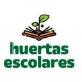 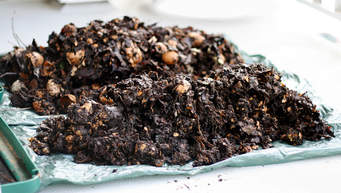 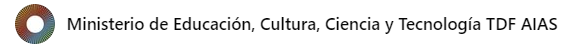 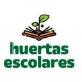 Segundo paso: incorporación de las lombrices
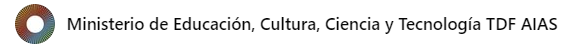 Lombricompostaje: Lombriz roja californiana (Eisenia foétida)
-Pertenece a la rama de los anélidos, clase de los poliquetos (entre 3000 y 7000 sp)
- Mide entre 6 a 7 cm de largo
- Alcanza pesos de 0,8 a 1,4 grs
- De color rojo intenso
- Se alimenta de hongos, bacterias, algas microscópicas, detritos y protozoos
- Son hermafroditas, pero intercambian material genético
- Copulan 1 a 2 veces por semana
- La copula produce 2 cocones. De cada uno nacen entre 2 y 4 crías
- La incubación media es de 23 días (eclosión)
- Necesitan 50 a 60 días para alcanzar la madurez sexual
- Viven 4 a 5 años en laboratorio y 1 a intemperie
- Cada día comen el equivalente a su volumen corporal
- Forman parte de la cadena de detritos
Temperatura, oxígeno y pH en el proceso de compostaje
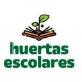 FACTORES LIMITANTES
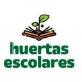 Temperatura optima entre 15 y 25 °C (mueren a los 42 °C y no toleran HELADAS intensas)
Se adapta a PH entre 5 y 9
Humedad óptima: 75 a 90 % (sobrevive sin actividad a 40% y tolera por unos días el encharcamiento)
Alimento: desde MO fresca a compostada durante 45 a 60 días
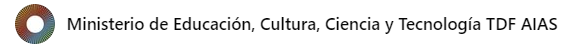 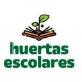 Manejo de la Cámara de Cría
¿Para qué una cámara 
 de cría?
¿Con qué la alimento?
¿Cómo separo las 
  lombrices?
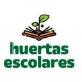 ¿Cuándo incorporo las lombrices al compost?
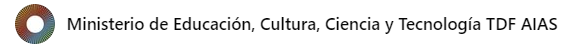 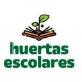 Algunas preguntas técnicas:
¿Qué puede estar pasando si….
…la pila huele mal?
…no levanta temperatura?
…el compostaje es lento?
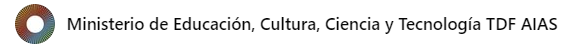 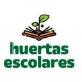 Mineralización: transformación de la materia orgánica mediante la acción
  de microorganismos y la liberación de   formas inorgánicas esenciales para el desarrollo de las plantas.
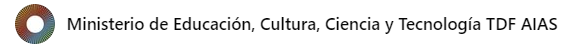 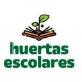 COMPOST VS LOMBRICOMPOST
El compostaje es más recomendable cuándo se posee una gran cantidad de material a reciclar . De esta forma podremos mezclar materiales ricos en carbono con otros ricos en nitrógeno obteniendo un producto final más equilibrado y de mayor calidad.
El vermicompostaje es más adecuado cuando no disponemos de tantos restos orgánicos , y nuestro objetivo sea principalmente reciclar los restos de la cocina (desechos frescos y húmedos)
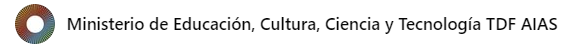 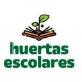 UTILIZACIÓN DEL COMPOST
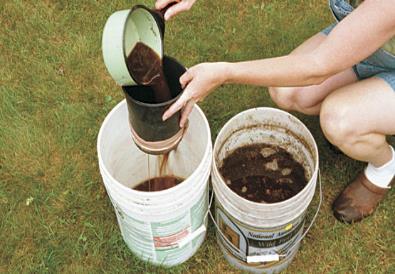 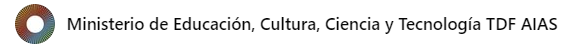 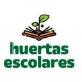 Fertilización con compost o lombricompuesto
Menor concentración de nutrientes que en la fertilización inorgánica
Nutrientes disponibles y de liberación lenta
Macronutrientes 1°(N-P-K)
Macronutrientes 2°(Mg – Ca – S)
Micronutrientes (Fe – Zn –Mn – Bo –Cu –Mo – Cl)
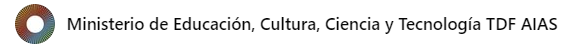 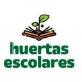 CANTIDADES A UTILIZAR
Sustrato ideal: 1/3 de compost 
                           1/3 de turba
                           1/3 de tierra

En camellones ya constituidos: 6 baldes cada 10 m2.
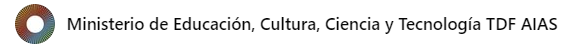 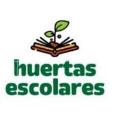 MUCHAS GRACIAS!!
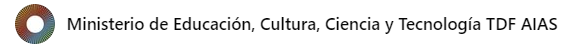